MAMY HAKA NA RAKA
czyli diagnostyka i profilaktyka raka prostaty
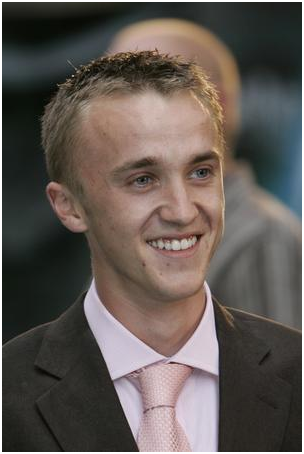 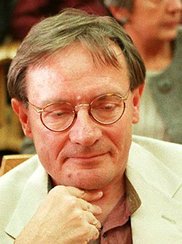 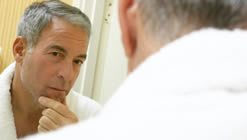 Gruczoł krokowy( prostata, stercz)
Jest narządem składającym się z gruczołów leżącym w podścielisku zbudowanym z tkanki łącznej i włókien mięśniowych. Leży w miednicy mniejszej za spojeniem łonowym, obejmując początkowy odcinek cewki moczowej. Swoją podstawą styka się z pęcherzem moczowym a od tyłu graniczy z odbytnicą.
Rak prostaty to złośliwa odmiana nowotworu atakująca mężczyzn powyżej 45 roku życia. Nowotwór spotyka się u:
30% mężczyzn około 50 roku życia 




                                
80 % mężczyzn w wieku 70-80 lat
Rak prostaty
PRZYCZYNĄ 9% ZGONÓW Z POWODU CHORÓB NOWOTWOROWYCH MĘŻCZYZN
Czynniki ryzyka
Predyspozycje dziedziczne: wystąpienie choroby u jednego krewnego I stopnia zwiększa ryzyko wystąpienia zachorowania dwukrotnie. Rak o podłożu dziedzicznym rozwija się wcześnie, nawet przed 55 rokiem życia
Dieta z dużą ilością nasyconych tłuszczów, białka i cholesterolu natomiast z niską ilością selenu, witaminy E i witaminy D sprzyja rozwojowi raka gruczołu krokowego
Tytoń, alkohol, narkotyki 
Związki chemiczne zawarte w zanieczyszczonym powietrzu miejskim
Niektóre konserwanty i barwniki stosowane produktach spożywczych
Choroby układu moczowego i weneryczne 
Wstrzemięźliwość płciowa 
Siedzący tryb życia
OBJAWY
Przez długi czas rozwija się bezobjawowo stąd szczególna konieczność regularnego poddawania się urologicznym badaniom profilaktycznym przez mężczyzn powyżej 50 roku życia 
Częstomocz
Krwiomocz
Wąski strumień moczu
PROFILAKTYKA- Badania screeningowe
Badanie per rectum ( palcem przez odbytnicę)- w 75% stwierdza się twarde guzki zlokalizowane w obrębie prostaty

Badanie poziomu PS A- swoistego antygenu sterczowego, którego poziom w surowicy krwi, przekraczając 4 ng/l, silnie sugeruje obecność raka

Ultrasonografia przezodbytnicza z biopsją gruczołu z oceną pobranego materiału wg. Skali Gleasona

Badania uzupełniające: tomografia komputerowa, NWR, PET, limfadenectomia pozwalają określić stopień zaawansowania raka
Co zrobić aby nie mieć raka prostaty
Po 20. roku życia umawiaj się na badania kontrolne co pięć lat. Powinny one obejmować:
Profil cholesterolu
Pomiar ciśnienia tętniczego
Badanie jąder w kierunku raka ( młodzi mężczyźni powinni sami co miesiąc przeprowadzać badanie)
Pomiar obwodu w talii oraz pomiar wagi i wzrostu, aby obliczyć indeks masy ciała (BMI)
Większość lekarzy zaleca też morfologię krwi, poziom cukru we krwi i analizę moczu
Weź przypominającą dawkę szczepionki przeciw tężcowi, krztuścowi i błonnicy ( i powtarzaj co 10 lat)
Odwiedzaj dentystę co 6 do 12 miesięcy
Po 30. roku życia:
Zapisz się na badania kontrolne- jak po 20 roku życia, ale co 3 lata, a nie co pięć lat. Po 35. roku życia możesz przestać badać jądra.



Po 40. roku życia:
Badania kontrolne co dwa lata. Umów się na EKG w 40.roku życia i powtarzaj je regularnie.
W wieku 45 lat zbadaj poziom cukru na czczo i powtarzaj badania co 3 lata.
Zacznij robić badanie w kierunku raka skóry- w przypadku podwyższonego ryzyka dodatkowe badanie przez dermatologa.
Po 50. roku życia: 
Zapisz się na badania kontrolne co rok. Powinieneś dodać cztery ważne badania:
Badanie przesiewowe w kierunku raka jelita grubego na jeden z czterech sposobów:
    Coroczne badanie w kierunku krwi utajonej z kolonoskopią w razie pozytywnego wyniku 
    Badanie na krew utajoną w połączeniu z sigmoidoskopią raz na pięć lat.
    Kolonoskopia co 10 lat.
    Dwukontrastowy wlew barytowy co 5 do 10 lat.
Badanie przesiewowe w kierunku raka prostaty. Lekarz powinien indywidualnie przedyskutować celowość corocznego badania PSA i badania palcem odbytu. 
Badanie wzroku przez specjalistę.
Coroczne SZCZEPIENIE PRZECIW GRYPIE.
Po 60. roku życia i do końca życia. 
Oprócz tego, co robiłeś jako pięćdziesięciolatek, spytaj lekarza o szczepionkę przeciw półpaścowi. Zaszczep się też przeciwko zapaleniu płuc. W wieku 65 lat u mężczyzn , którzy palili powinno się wykonać USG aorty brzusznej.
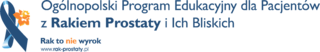 DOWIESZ SIĘ WIĘCEJ: 
www.prostata.org.pl
www.prostata.net.pl
www.wygrywajmyzdrowie.com
www.rak-prostaty.pl 
www.mamhakanaraka.pl
www.zsz54.pl
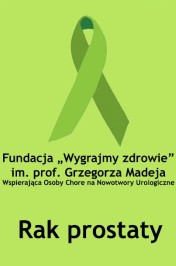 Opracowali…
Multimedialnie:
Norbert Szkoda

Merytorycznie:
Beata Morawska-nauczycielka biologii